The Ministry of Higher Education and Scientific ResearchSalahaddin University-Erbil Language and Translation Centre Pre-Intermediate Level Year 2022-2023 Hall 4
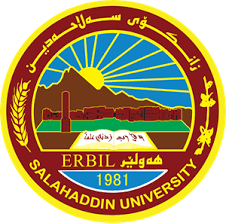 Unit 9
Nabaz Ismael 
Nabaz.hamad@su.edu.krd
07502191314
Cont.- Previous lecture revision- Study 1: Future- Study 2: The First Conditional- Reading Section - Vocabulary list - Final Exam Examples
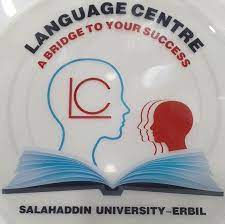 Unit 9: Study 1: The First Conditional
Unit 9: Study 1: Future Notes: 1. We can change the place of the two sentences (When I finish exam, I will travel a lot = I will travel a lot when I finish exam.)2. It is possible to use (may\can) instead of (will) When I finish exam, I can travel a lot.
Unit 9: Study 1: Future Final Exam Examples I …… do it when I…….home.     (a. will\get        b. get\will        c. will\be)Choose the correct order: q.When they will have time, they play lots of games.B. When they have time, they play lots of games.C. When they will have time, they will play lots of games.
Unit 9: Study 1: Future Final Exam Examples As soon as Ali graduates, he will …....his business.  (a. to start   b. start   c. starts)After we have dinner,…………………………to park.we go      b. we will go     c. we will go to)
Unit 9: Study 2: Future
Unit 9: Study 2: Future Final Exam Examples1.I can guarantee that I ……………… win the game.  (a. will     b. will probably     c. may)2. There is no cloud in the sky, but it ……………… rain tomorrow.(a. will definitely      b. might       c. will)
Unit 9: Study 2: Future Final Exam Examples3. I am not very sure, but if I have time, I will probably ………….. the document.(a. to send       b. sending       c. send)4. which option has the same meaning of (I promise I will think about it)a. I will definitely       b. I might        c. I will probably
Reading Section  Passage of unit 9. p. 791.Hundreds of years ago people had…………live all over the world.a. similar                  b. easy                c. simple              d. different 2. has life changes since that century ago?a. yes                   b. no                    c. both                     d. none3. The passage talks about………..main areas of change.a. 1                  b. 2                  c.3                      d.4
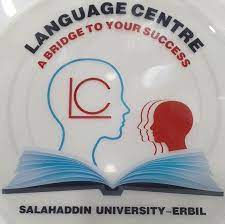 Reading Section  Passage of unit 9. p. 791.Hundreds of years ago people had…………live all over the world.a. similar                  b. easy                c. simple              d. different 2. has life changes since that century ago?a. yes                   b. no                    c. both                     d. none3. The passage talks about………..main areas of change.a. 1                  b. 2                  c.3                      d.4
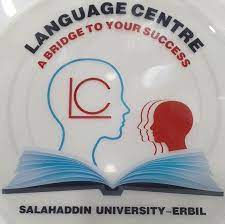 Reading Section  Passage of unit 9. p. 794. Washing was much more difficult before 100 years because of a. time-saving         b. time-consuming               c. time-machine              d. clothes 5. Where did the people washed their clothes in the UK at that time?a. running water              b. washing dishes            c. huge tubes             d. river 6. How much was a family needed to wash their clothesa. 6 buckets               b. 16 buckets             c. 60 buckets          d. 600 buckets
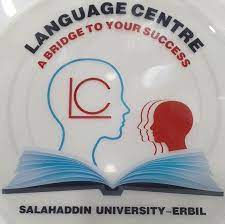 Reading Section  Passage of unit 9. p. 797. Keeping clean was the most important at that timeTrue             False 8. most people had bath twice a monthTrue         False 9. Many years ago peoples’ life was very differentTrue         False
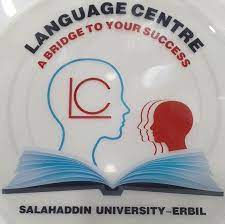 Reading Section  Passage of unit 9. p. 7910. …………..was a priority, especially for the people who lived in the hot places.a. washing               b. keeping cool                c. entertainment            d. car11. what do people use to cool their houses nowadays?a. Air Conditioning                 b. water             c. washing                 d. wind 12. in……………..people had house like cavesa. The UK & Spain      b. Turkey & the UK      c. Spain & Turkey      d. Japan & the UK
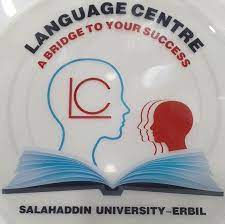 Reading Section  Passage of unit 9. p. 7913. How many ways did the Middle East people use to cool their houses?a. 1                   b. 2                   c.3                      d. 4 14. …………is the dramatic changes from a hundred years ago.a. washing               b. cooling                  c. houses              d. technology 15. How many games did all the types of Japanese people do to spend time 100 years ago, all their activities?a. 2                        b. 3                      c. 4                      d. 1016. choose the BEST title for the texta. Some Countries          b. Life            c. Life in the Past and Present           d.  Water
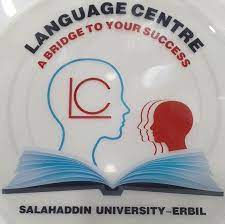 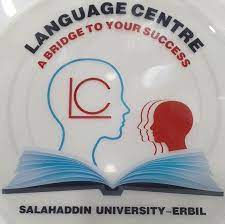 Thanks Questions and Comments